Л.Н. Гумилев атындағы Еуразия ұлттық университеті
STEAM және STEM. LEGO Education WeDo 2.0және Spike ™ Prime
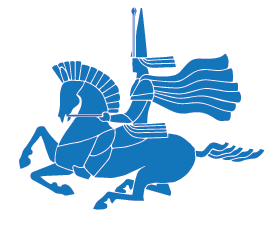 Лектор: Информатика кафедрасының доценті, PhD Карелхан Н.
STEM
STEM- білім беру инженерлік шығармашылық пен математика, жаратылыстану ғылымдары мен технологиялардың кіріктірілуі негізінде жоба және пәнаралық амалдарды байланыстыратын жаңаша ойлау және жаңа технологияларға бағытталған ғылымдардың бірігуі. Ол білім алушының  сыни тұрғыдан ойлау, ғылыми-техникалық білімді күнделікті өмірде пайдалану, белсенді қарым-қатынас құру және командамен жұмыс жасау, техникалық пәндерге қызығушылықты арттыру, жобаларға креативті және жаңашыл көзқарас, оқу мен карьераның ұштасуына мүмкіндік береді.
STEM - сауаттылықты дамытуға және әлемдік экономикадағы бәсекеге қабілеттілікке ықпал ететін нық байланыстарды орнату. Қазір бұл түсініктің жаңа нұсқалары пайда болды, солардың ішінде анағұрлым кең таралғаны STEAM (ғылым, технологиялар, инженерия, өнер және математика)
STEАM
Қазіргі кезде STEАM-білім беру жүзеге асуда. Бұл 2016-2019 жылдарға арналған білім беру мен ғылымды дамытудың мемлекеттік бағдарламасы аясында STEАM мән‐мәтінінде көрсетілген орта білім мазмұнын жаңартуға көшудің дәлелі. Жаңа білім саясатын жүзеге асыру мақсатында жаңа технологияларды, ғылыми инновацияларды, өнер және математикалық модельдеуді дамытуға бағытталған STEAM элементтерін оқу бағдарламаларына қосу жоспарлануда.
STEAM
Қазіргі таңдағы білімге STEM ғана емес, STEAM қажет. Яғни STEM курсының пәндеріне А (Аrt) қосылады. Шығармашылықсыз жаңа ғылыми идеялар мен жаңалықтарды тудыру мүмкін емес. «Өндірушінің қозғалысы» деп аталатын қазіргі дәуірде әрі жасампаз, әрі тұтынушы адамның қабілетіне аса мән беру мәдени үрдіске айналуда.STEАM-білім берудегі Arts (өнер) ұғымы ‒ шығармашылық. Көркем өнер пәндерінің белсенділігі кез келген инновациялық мәселелерді шешуде жасампаз тұжырым ұсынуда, ал оның түйіні Arts-білім беруде жатыр.
STEAM
STEAM-білім беруде өнердің түрлі бағыттарын қарауға болады:– кескіндеме, мүсін өнері, графика, музыка, әдебиет және поэзия, сол сияқты синтетикалық түрлері – театр, хореография, балет, кино, дизайн. STEAM-білім беру жүйесіне көркем шығармашылықты кіріктіру үшін қолданылатын негізгі оқыту әдісі – жобалау. Мысалы, жобалау және математикалық қабілеттері аса айқындалмаған балалар жобалауды эстетикалық жағынан жүзеге асыратын топқа көмектесе алады. Бұл технология бойынша жұмыстың маңызды ерекшелігі – жоба бойынша ұжымдық жұмыс түрінің ұйымдастырылуда.
STEM технологиясы
Кейбір ата-аналар үшін, технологиялық сабақтарға ең жақын нәрсе компьютерлік лабораториялық сеанстар кезінде кездейсоқ ойын ойнайды. Технология сыныптары нақты өзгерді және цифрлық модельдеу және прототиптер, 3D басып шығару, мобильді технологиялар, компьютерлік бағдарламалау, деректерді талдау, заттардың интернеті (IoT), машина жасау және ойын дамыту сияқты тақырыптарды қамтуы мүмкін.
STEM оқыту барысында, жоба жұмыстарын жасауда робототехника бойынша
      білімді жетілдіру маңызды болып келеді. Роботтық техниканы зерттеудің
      арқасында сіз келесі салаларда дағдыңызды жақсарта аласыз: физика,
       информатика, математика.
Топтың ішінде жұмыс жасауды үйренесіздер.
Робототехника сізге нағыз ғалымдармен инженерлер сияқты ойлауға    мүмкіндік береді!
Робототехника сізге нағыз ғалымдармен инженерлер сияқты ойлауға мүмкіндік береді.
Информатика және бағдарламалау
Бағдарламалаудың маңызды қағидаларын зерттеу,  алгоритмдік ойлауды дамыту, моделдерді басқару бойынша күрделі бағдарламаны құру және ретке келтіру.
Физика 
Тәжірибе жүзінде ғылыми болжамды растау, тәжірибелер жүргізу, болжанған деректерді зерттеуді қосқандағы алынған деректерге жан-жақты сараптама жасау, механика, оптика, термодинамика, магниттік құбылыстар, радиобайланыс қағидаларының тұжырымдарын зерделеу.
Математика 
Уақытты, жылдамдықты өлшеу, үдету және алшақтату, құбылмалы, кездейсоқ және бастапқы шаманы, геометриялық, тригонометриялық тұжырымдамаларды оқу.
Тіл және сауаттылық
Баяндау түрінде технологиялар мен үрдістерді сипаттау дағдысын дамыту, оларды түсіндіру және өз бетінше түсіну, түрлі жүйелер мен тұжырымдардың вербалды модельдерін құрастыру дағдысын меңгеру.
LEGO ® Education WeDo 2.0
LEGO ® Education WeDo 2.0 платформасы үйде ойын форматында ғылым мен бағдарламалау әлеміне енуге мүмкіндік береді. Интуитивті LEGO ® конструкторының үйлесімі, бағдарламалық жасақтаманы пайдалану оңай және графикалық бағдарламалаудың ыңғайлы жүйесі ғылыми, техникалық және гуманитарлық пәндерді оқуды қызықты етеді және ешкімге ештеңе қалдырмайды. Ойын оқытудың бұл түрі балаларды мектеп материалын практикалық зерттеуге оңай және қызықты түрде таныстырады, жүйелі ойлау және техникалық дизайн дағдыларын қалыптастырады және дамытады.
WeDo 2.0 — бастауыш сынып оқушыларына күрделі кешенді міндеттерді шешуге, дұрыс сұрақтар қоюға және өздерінің стандартты емес шешімдерін табуға қабілеттеріне сенімділікті қалыптастырудың тамаша тәсілі.
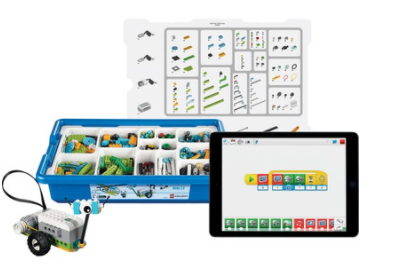 LEGO ® Education WeDo 2.0
LEGO Education Spike ™ Prime
LEGO Education Spike ™ Prime жиынтығы 5-7 сынып оқушыларына сәтті оқу мен өмір сүру үшін маңызды STEAM құзыреттіліктерін қалыптастыруға көмектесу үшін жасалған. Spike Prime сіздің балаңызды сыни тұрғыдан ойлауға және күрделі мәселелерді шешуге көмектесетін оқу және ойын жобаларымен айналысуға көмектеседі. LEGO-ның түрлі-түсті бөлшектерін, ыңғайлы және функционалды ақылды электрониканы және интуитивті Scratch бағдарламалау тілін біріктіретін жиынтық дамудың шексіз мүмкіндіктерін ашады. SPIKE Prime бағдарламалау дағдыларын қоса алғанда, XXI ғасырдың негізгі құзыреттерін табысты игеруді қамтамасыз етеді.
Назар аударып 
тыңдағандарыңызға
 рақмет!
Қолданылған әдебиеттер
https://education.lego.com/ 
https://informburo.kz/stati/sofiya-robot-kotoryy-vyglyadit-kak-chelovek-national-geographic.html
https://www.virtualroboticstoolkit.com/documentation/sections/19/articles/98
https://informburo.kz/stati/sofiya-robot-kotoryy-vyglyadit-kak-chelovek-national-geographic.html
 LEGO EV3 бойынша оқу құралы роботты техника бойынша біліктілікті арттыру курстары бағдарламасына арналған, «Халықаралық ақпараттық технологиялар университеті» АҚ, Алматы, 2016
 Lego Education https://education.lego.com/ru-ru/downloads/mindstorms-ev3/curriculum      //18.06.2020
 https://leally.ru/kk/chem-otkryt-fajjl/spravochnik-funkcii-arduino-yazyki-programmirovaniya/ //18.06.2020